Brüsszel milyen messze van?Elméleti és gyakorlati uniós ismeretek oktatási tapasztalatai
Kovács András, PhD.
Főiskolai docens, tanszékvezető
EDUTUS FŐISKOLA, Tatabánya-Budapest
kovacs.andras@edutus.hu
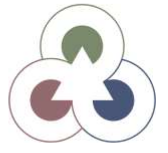 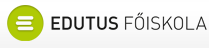 MRTT Vándorgyűlés, Kaposvár, 2013. november 21-22.
Tények
Magyarország közel 10 éve az EU tagja
Még mindig „új tagállamokkét” hivatkoznak ránk… (old and new member states)



Az „átlagember” tehát keveset tud az EU-ról,Magyarország és az EUviszonyáról…
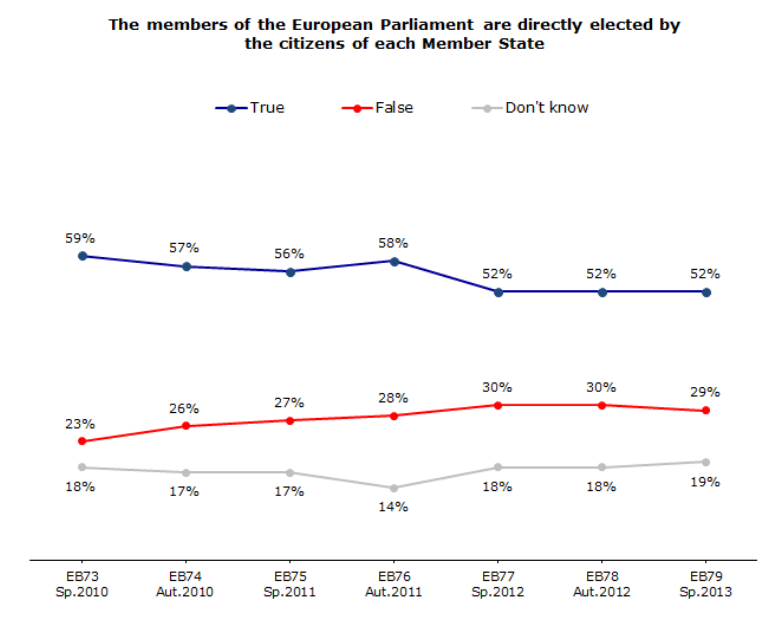 Forrás: Eurobarométer, 2013
Mit tudnak a „szakembernek” készülők…?
BA-képzések és MA-képzésiprogramok az Edutuson:
Kereskedelem és Marketing BA
Gazdálkodás és Menedzsment BA
Nemzetközi Gazdálkodás BA
Turizmus BA
Marketing MA

Az EU ismeretek a képzési programban:
EU tanulmányok
Pályázatok és projektek
További szak és szakirány tárgyak az NKG-szakon
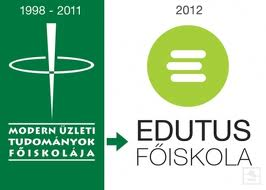 A két vizsgált tárgy jellemzői
EU tanulmányok
Pályázatok és projektek
Elméleti ismeretek:
Történet
Intézményrendszer
EMU
Költségvetés
Regionális politika
Agrárpolitika
I. féléves tárgy
Kötelező
EU projektmenedzsment és pályázati ismeretek
Kohéziós politika
Hazai rendszer
Projektmenedzsment ismeretek
Pályázatírási technikák
V. féléves tárgy
Kötelező
Számonkérés jellege
EU tanulmányok
Pályázatok és projektek
Írásbeli vizsga
Nyílt kérdések (kifejtős)
16 kérdés a félév teljes anyagából
2-váltakozó vizsgasor
50%-os minimum szint
Gyakorlati jegy – házi dolgozat és annak prezentációja
Az NFÜ honlapján aktuális pályázat kiválasztása és saját projektötlet kidolgozása
Minta projekt adatlapba kell elkészíteni
Módszertan
BA-programok 2006-ban indultak -> BA-programokon tanulók teljesítményének mérése
Neptunból (oktatási rendszer) exportált adatok statisztikai elemzése (leíró statisztika – átlag, szórás)
Idődimenzió:
EU-tanulmányok: 2006-2013
Pályázatok és projektek: 2008-2013
EU tanulmányok
Hallgatók száma
Érdemjegy átlagok
Érdemjegy - szórás
Vizsga-alkalmak
Pályázatok és projektek
Hallgatók száma
Érdemjegyek
Vizsgalakalmak száma
Megállapítások
EU tanulmányok
A hallgatók az elméleti alapozó ismeretekkel nehezen boldogulnak
Alacsony szintű a történelmi felkészültségük-> nem értik az összefüggéseket
Nem csak a történelmi vonatkozású, hanem a gazdasági ismereteik is alacsonyak: EMU, költségvetés, stb.
Pályázatok és projektek
A pályázati módszertan elsajátítása eredményesebb (vannak előzmények, nincs elméleti számonkérés)
Jobban belátják a tárgy gyakorlati hasznát